Chapter 15
Organizational Change
(Perubahan Organisasi)

Dita S. Rahayu
Fawwaz A. Dienullah
Outline
Lewin’s Force Field Analysis Model
6 Reasons Why People Resist Organizational Change
6 Strategies for Minimizing Resistance to Change
Change Agents, Strategic Visions, and Diffusing Change
Action Research Appproach
The Four-D Model of Appreciative Inquiry
Parallel Learning Structure Approach
3 Ethical Issues in Organizational Change
Lewin’s Force Field Analysis Model
Force Field Analysis digunakan secara meluas
untuk menginformasikan mengenai pembuatan
keputusan terutama dalam perencanaan dan
pelaksanaan program manajemen perubahan
dalam suatu organisasi.
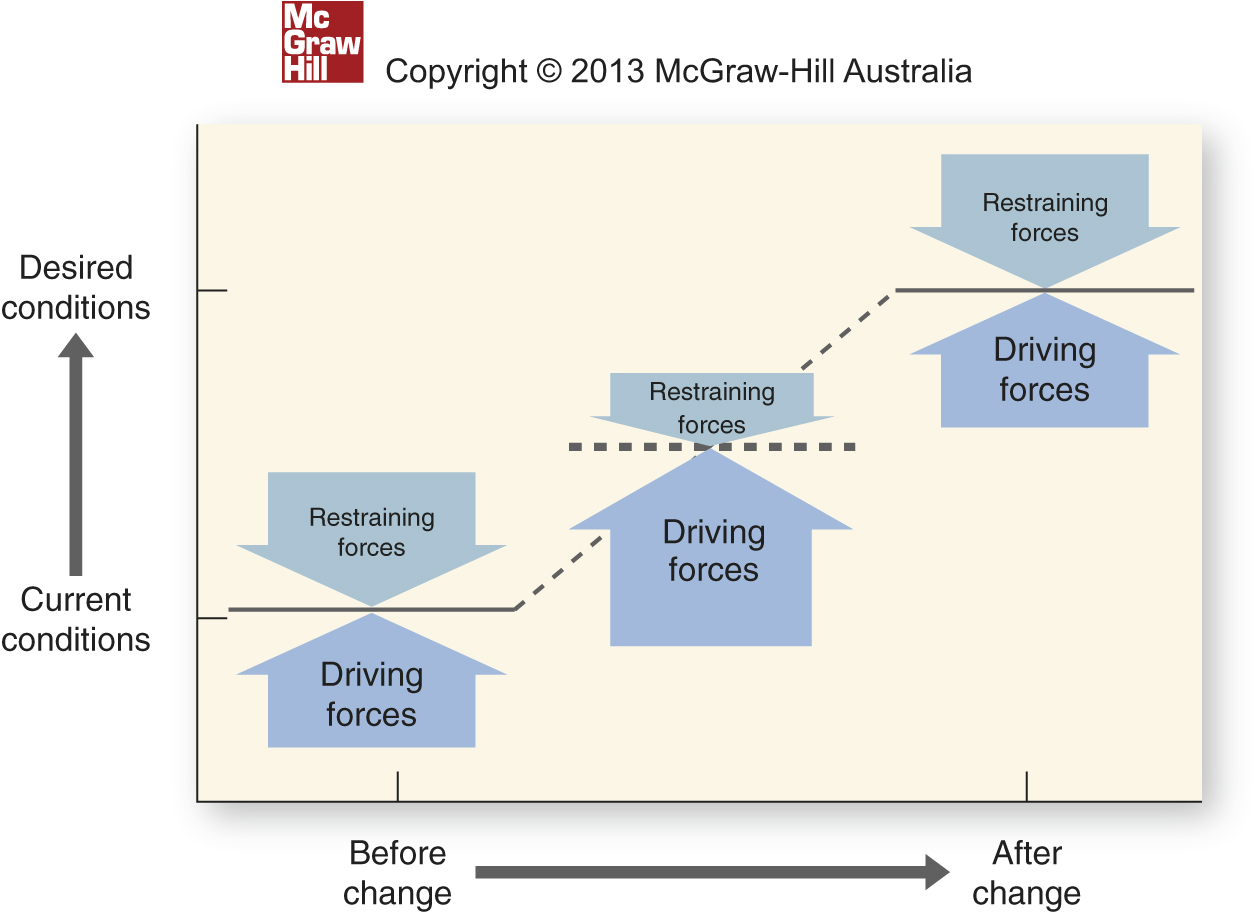 Driving Forces
Mendorong suatu organisasi untuk mendukung adanya perubahan ke depan
Berasal dari kekuatan pengaruh eksternal atau pandangan seorang pemimpin dalam organisasi.
Restraining Forces
Menghambat suatu organisasi untuk menentang adanya perubahan ke depan
Berasal dari perilaku anggota yang tidak sesuai, sehingga dapat menjadi penghalang dalam proses perubahan.
Force Field Analysis Model
Refreezing
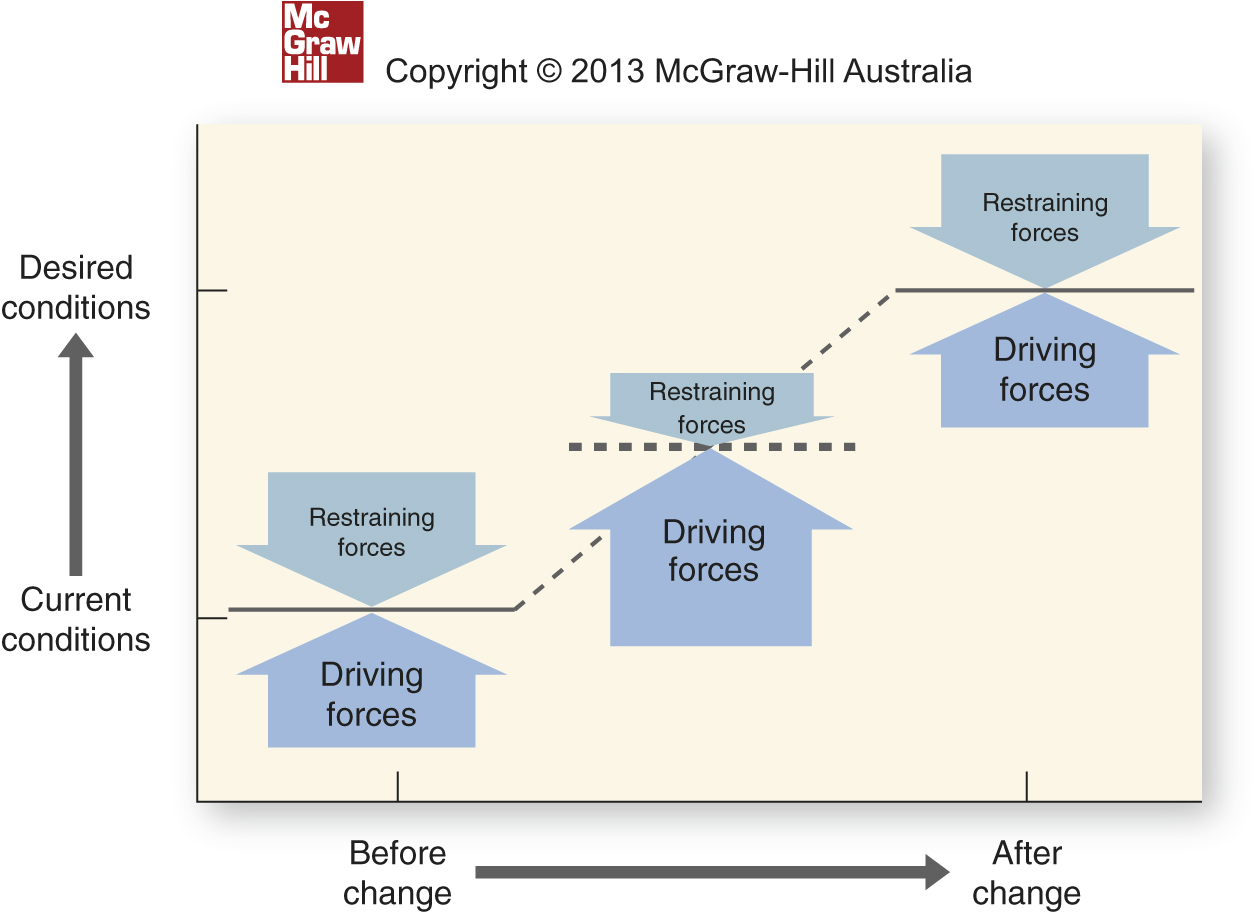 Moving
Unfreezing
3 Tahap Model Perubahan Lewin
Unfreezing
->Proses awal dari tahap perubahan
->Pencarian perilaku/jati diri dan sistem lama (Status Quo)

Moving
->Tahap pembelajaran dalam proses perubahan
->Anggota diberi informasi baru, model dan sistem kerja yang diharapkan dapat diterapkan nantinya/sebuah cara pandangan baru untuk level pengambilan kebijakan

Refreezing
->Proses terakhir dari tahap perubahan
->Sistem dan kondisi yang telah diperkenalkan dapat memperkuat dan memelihara perilaku yang diinginkan.
6 Alasan Mengapa Orang melawan Perubahan Organisasi
Direct Costs
Saving Face
Fear of the Unknown
Breaking Routines
Incongruent Systems
Incongruent Team Dynamics
Forces for
Change
6 Strategi untuk Meminimalkan perlawanan terhadap Perubahan
Communication
Minimizing
Resistance
to Change
Coercion
Training
Negotiation
Employee
Involvement
Stress
Management
Change Agents, Strategic Visions, and Diffusing Change
Change Agent
Seseorang yang memiliki pengetahuan yang cukup dan kuasa untuk membimbing dan memfasilitasi usaha melakukan perubahan
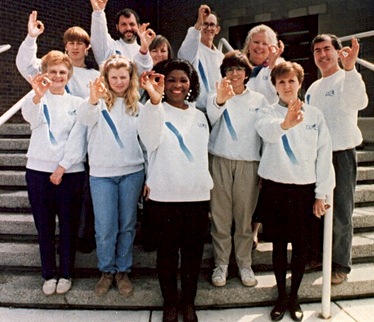 Change Agents, Strategic Visions, and Diffusing Change
Strategic Visions
Dibutuhkan visi untuk masa depan yang diinginkan atau yang telah direncanakan sebelumnya
Mengidentifikasi faktor penting keberhasilan dalam perubahan
Meminimalisir ketakutan karyawan yang tidak diketahui
Menjelaskan peran dalam persepsi
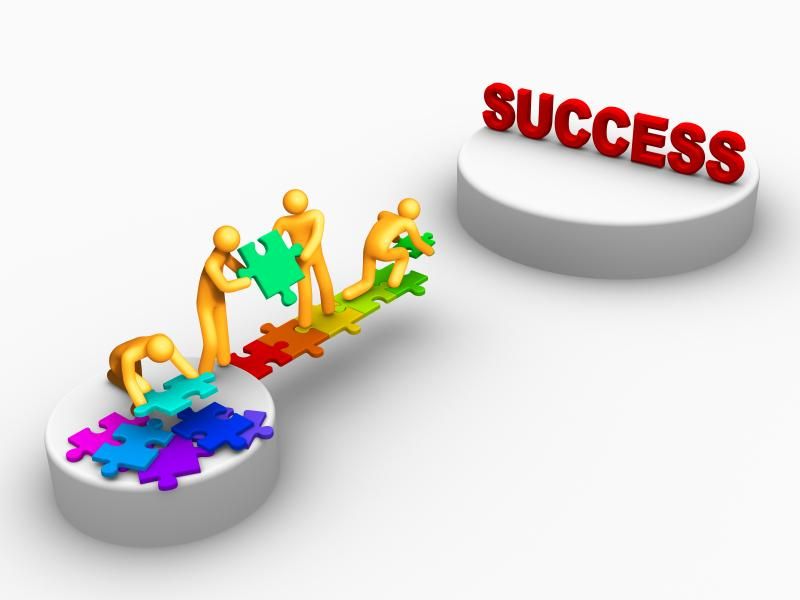 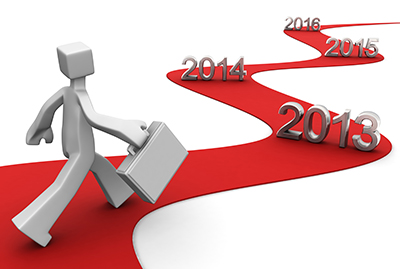 Change Agents, Strategic Visions, and Diffusing Change
Diffusing Change
Memulai perubahan sebagai pilot project
MARS Model
Motivation: pilot project employees rewarded; motivate others to adopt pilot project
Ability: train employees to adopt pilot project 
Role perceptions: translate pilot project to new situations
Situational factors: provide resources to implement pilot project elsewhere
4 Pendekatan Untuk Perubahan Organisasi
Action research approach
proses perubahan masalah-terfokus yang menggabungkan orientasi action (mengubah sikap dan perilaku) dan orientasi research (teori pengujian melalui pengumpulan data dan analisis)
Menyelesaikan
jasa konsultasi
Membentuk
Hubungan
klien-konsultan
4 Pendekatan Untuk Perubahan Organisasi
Appreciative inquiry approach
Strategi perubahan organisasi yang mengarahkan perhatian kelompoknya untuk menjauhi masalah dan lebih memfokuskan diri pada potensial dan elemen positif dari kelompok tersebut.
4 Pendekatan Untuk Perubahan Organisasi
Large-group interventions
Future search strategi perubahan organisasi yang terdiri dari sistem persesi kelompok yang luas, di mana peserta mengidentifikasi tren identitas dan menstabilitaskan cara untuk beradaptasi dengan perubahan tersebut.

Parallel learning structure approach
Perubahan berpartisipatif yang terdiri dari orang-orang dari sebagian besar tingkatan organisasi yang mengikuti model penelitian tindakan untuk menghasilkan perubahan organisasi bermakna.